Международный конкурс мастеров башкирского национального костюма «Тамға»
Международный конкурс мастеров башкирского национального костюма «Тамға»
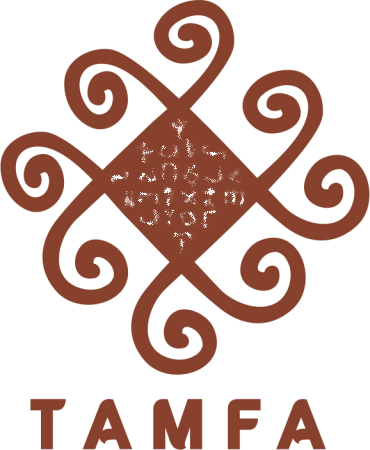 Международный конкурс мастеров башкирского национального костюма «Тамға»
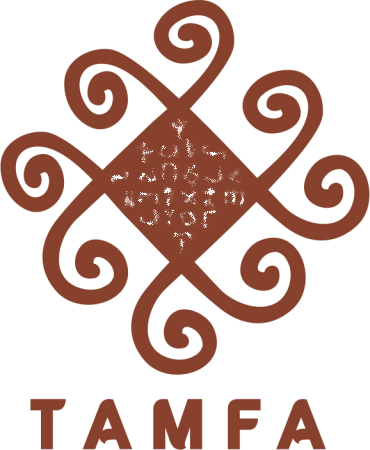 Цель мероприятия
Привлечение внимания к уникальным ценностям традиционного национального костюма, к его этнической самобытности и многообразию в сочетании с тенденциями современной моды в  Республике Башкортостане
Сохранение и развитие уникальной традиции башкирской традиционной одежды
Этапы конкурса
Первый этап: прием заявок на участие
Второй этап: оценка работ
Заключительный этап: показ лучших работ
Презентация и оценка работ
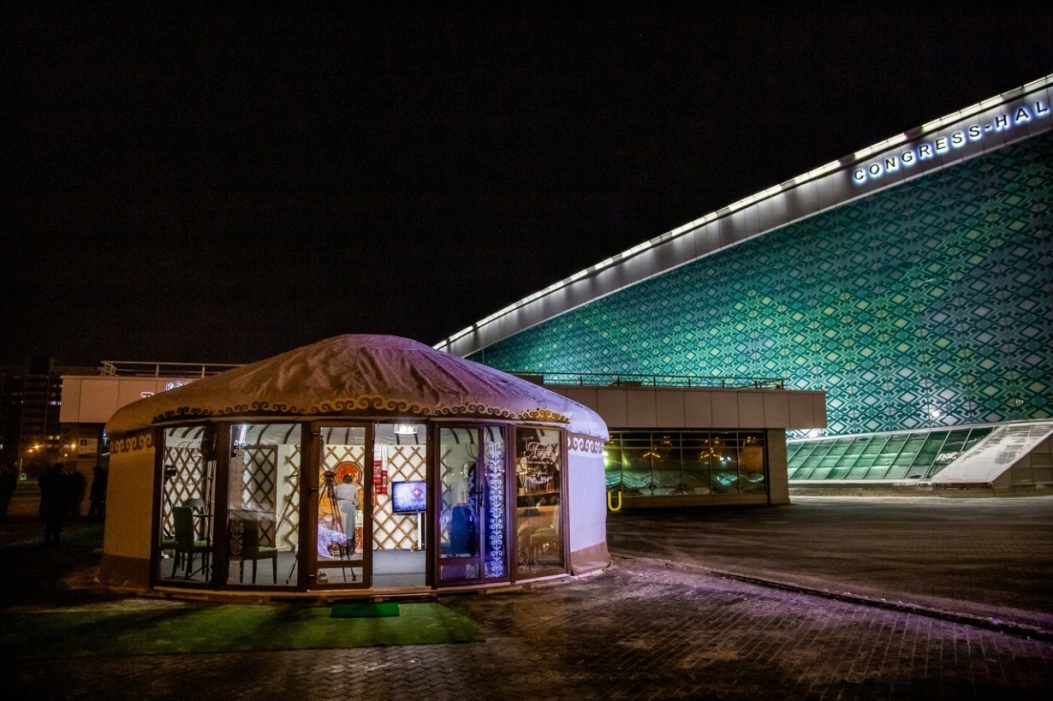 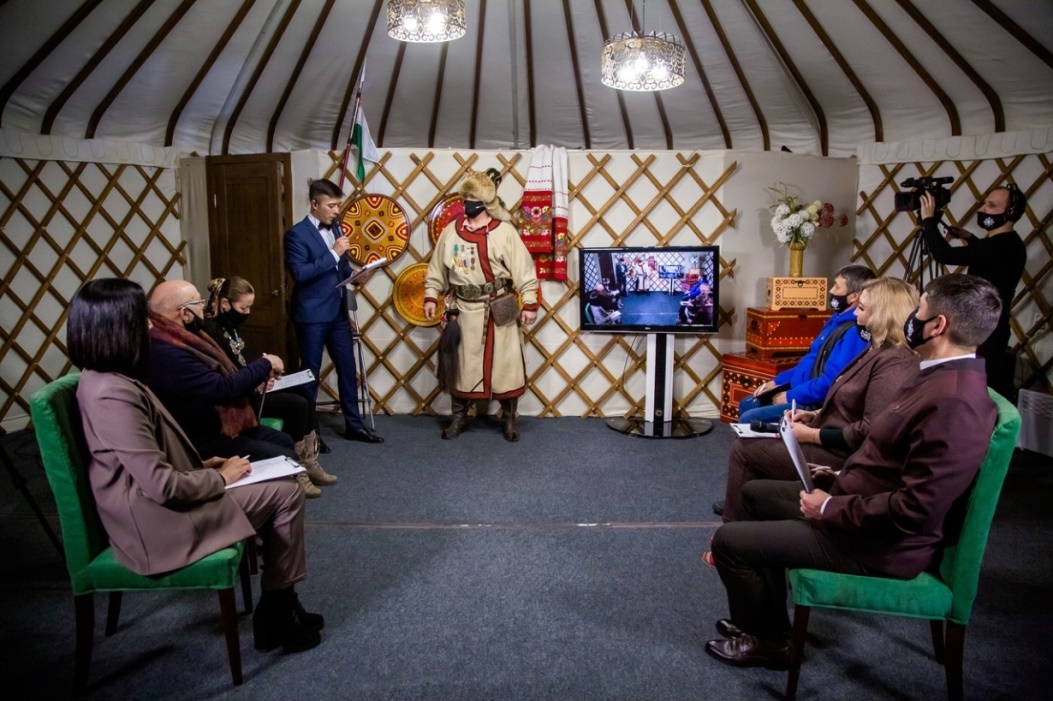 Презентация и оценка работ
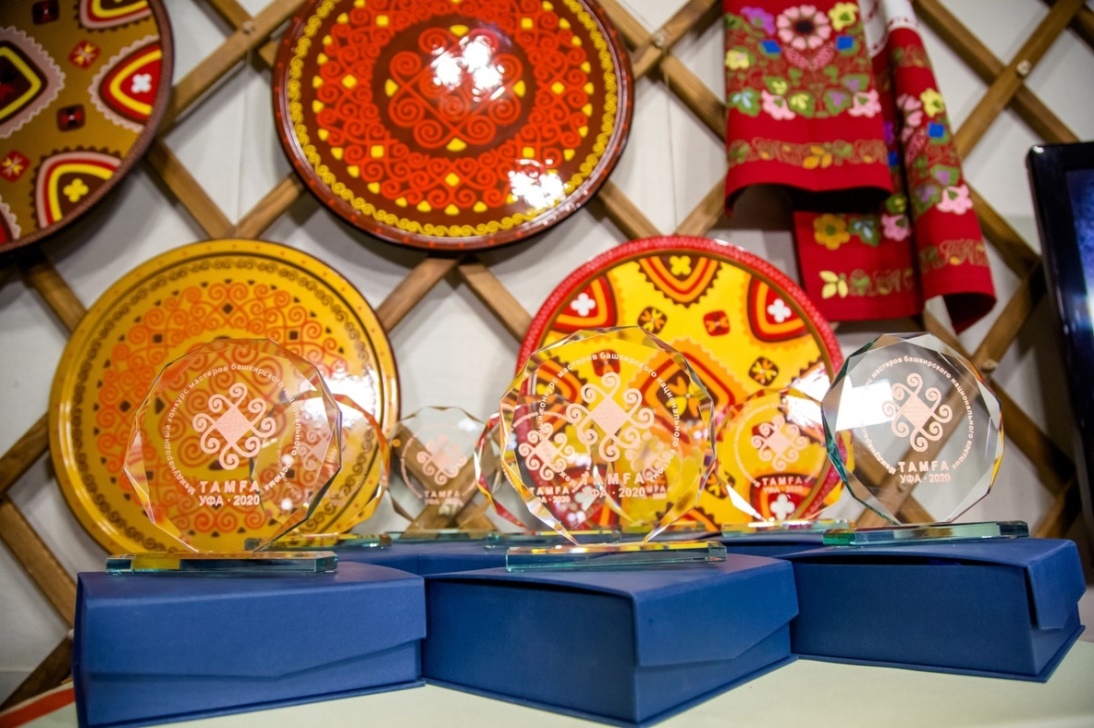 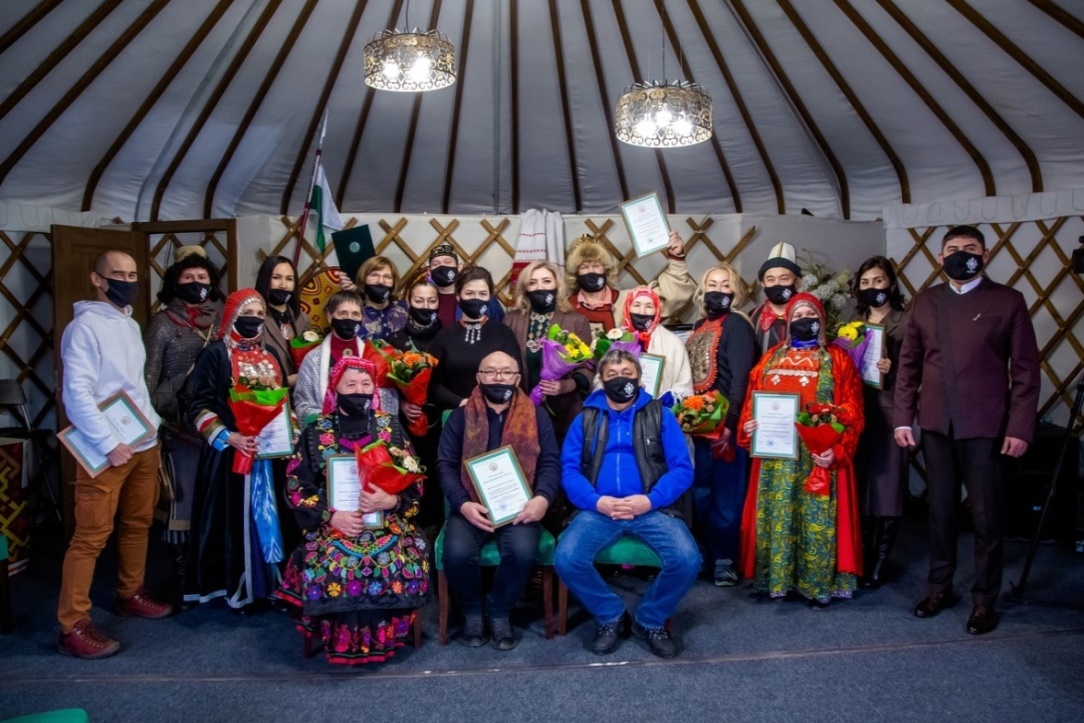 Дефиле
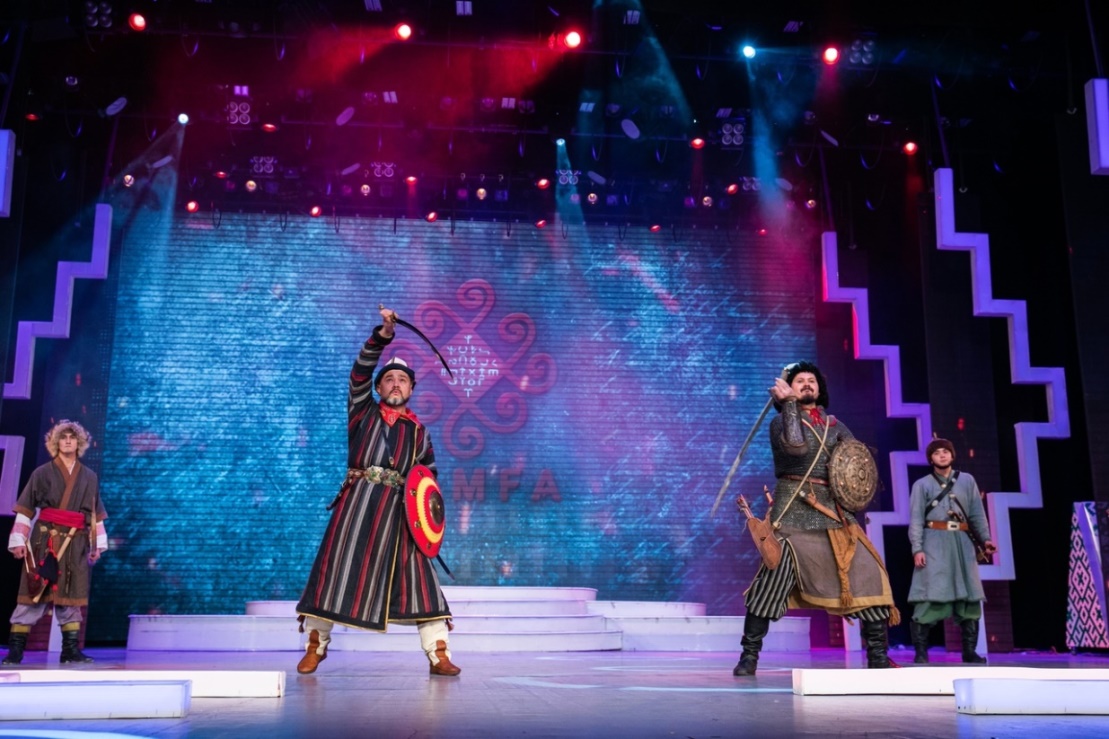 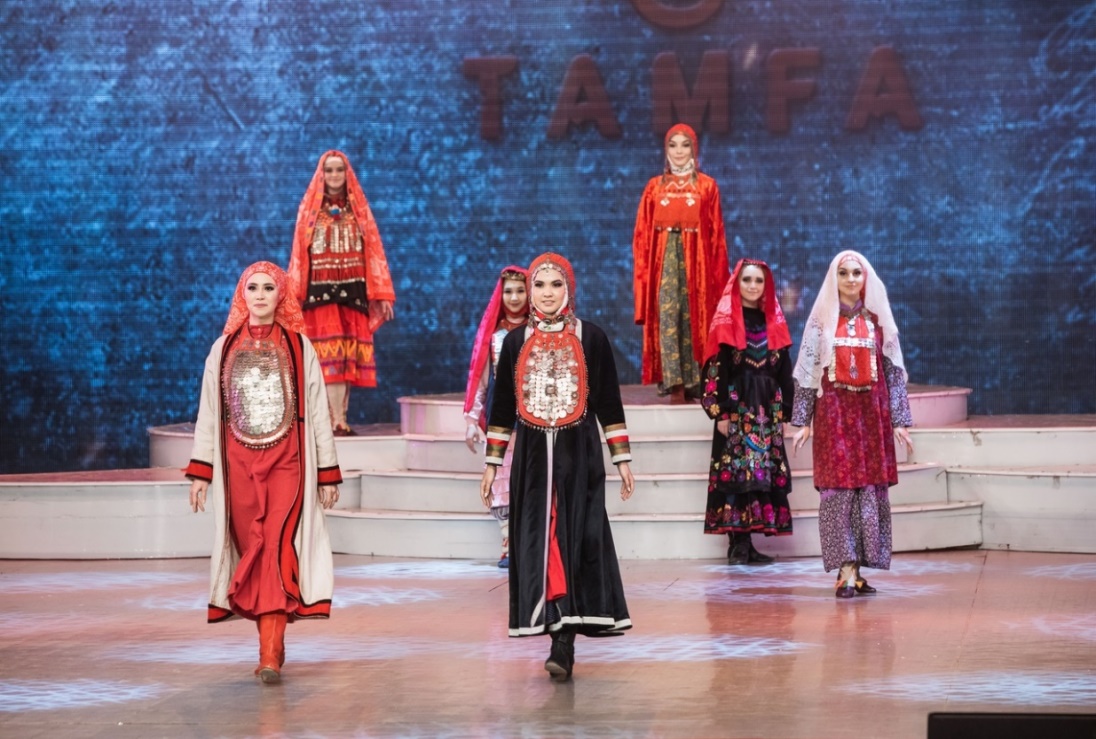 Награждение победителей
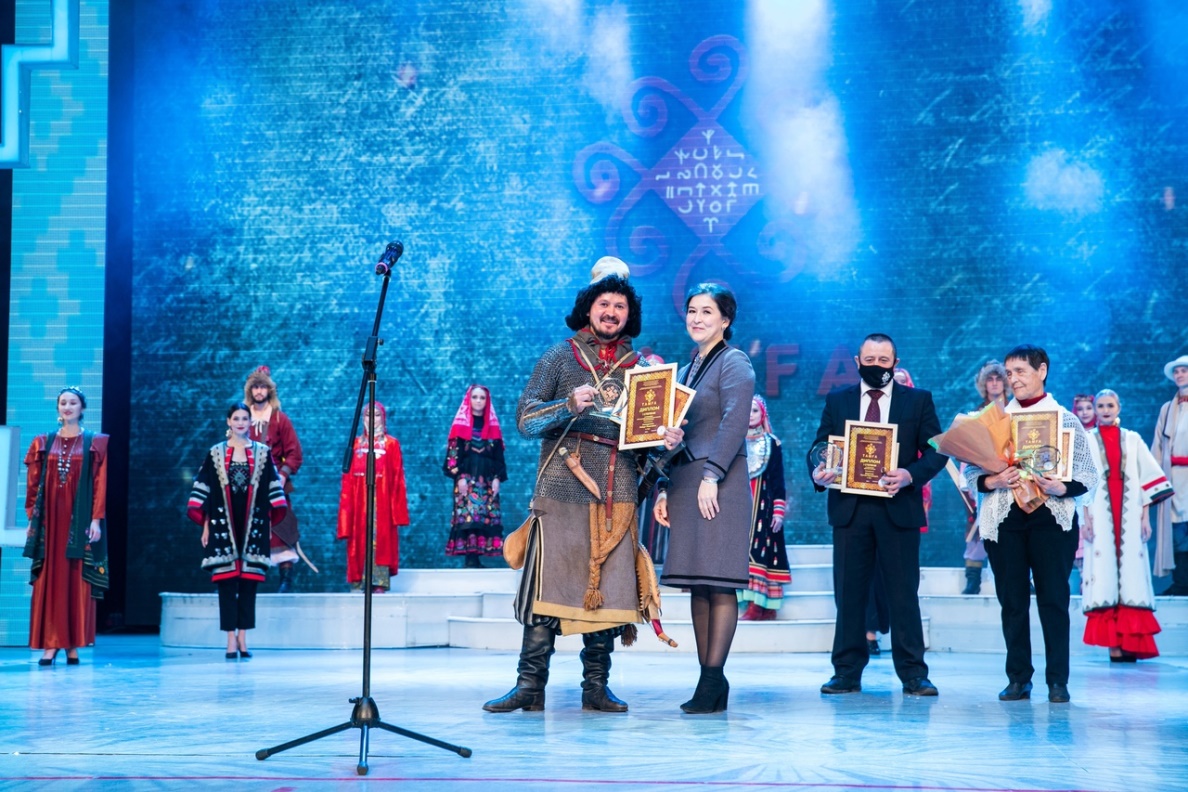 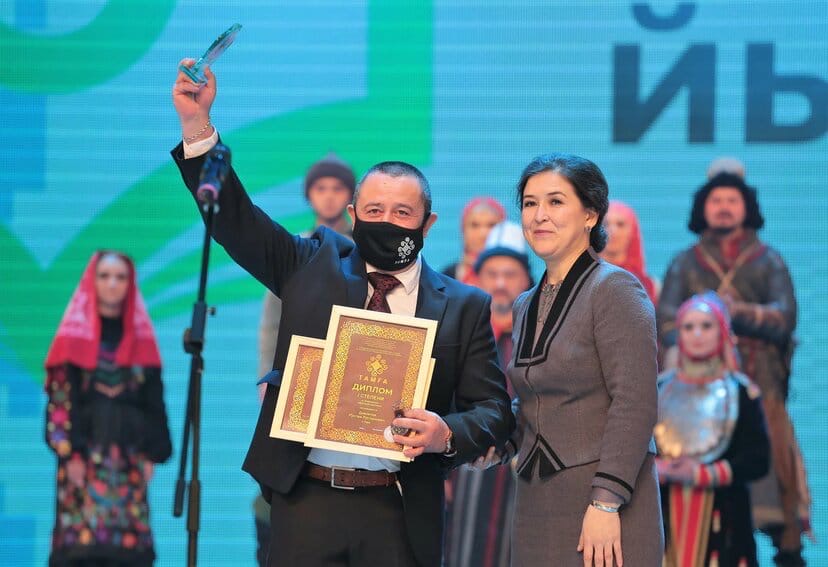 Выставка лучших работ в Национальном музее РБ
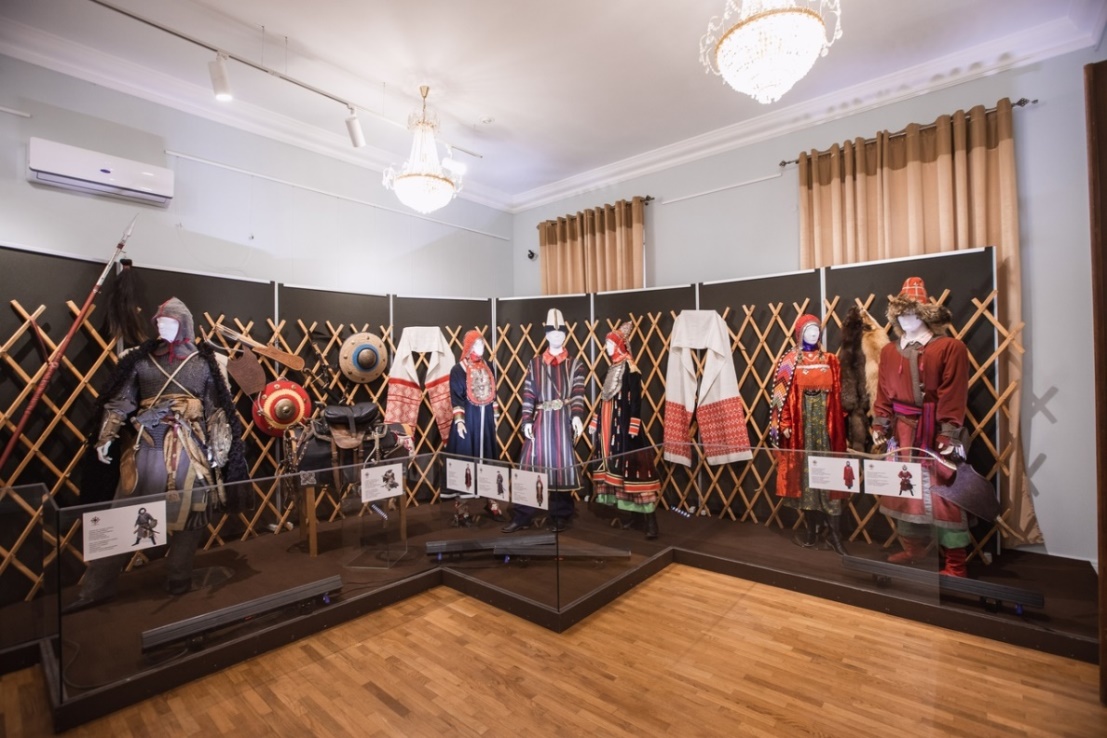 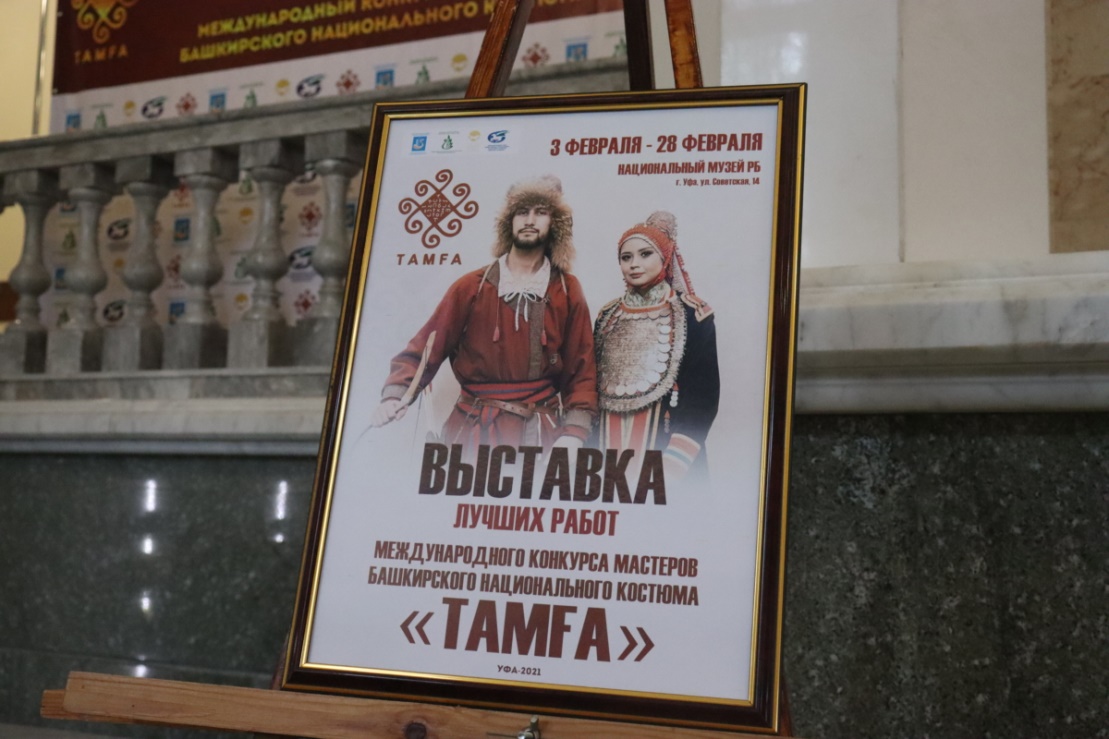 Выставка лучших работ в Национальном музее РБ
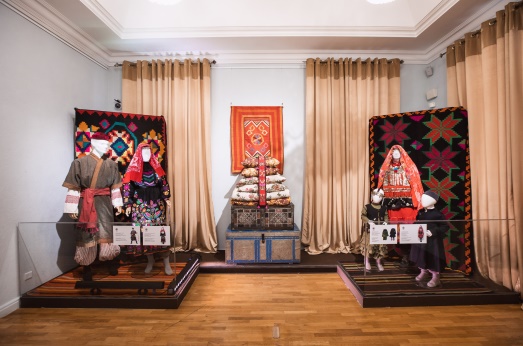 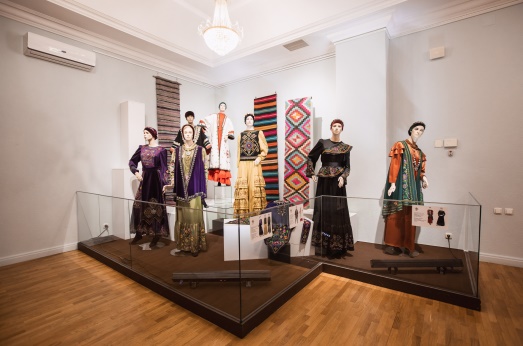